ERASMUS+
Martin Mišík  II.S
Od- 14.9.2019
Do- 5.10.2019
3 týždne
Pracovný pobyt vo Francúzsku

-mechanik strojov a zariadení
Farma
Farmár: Nicolas Bezard
-stredne veľká farma 
okolo 70 kráv
2 traktory John Deere + nakladač JCB
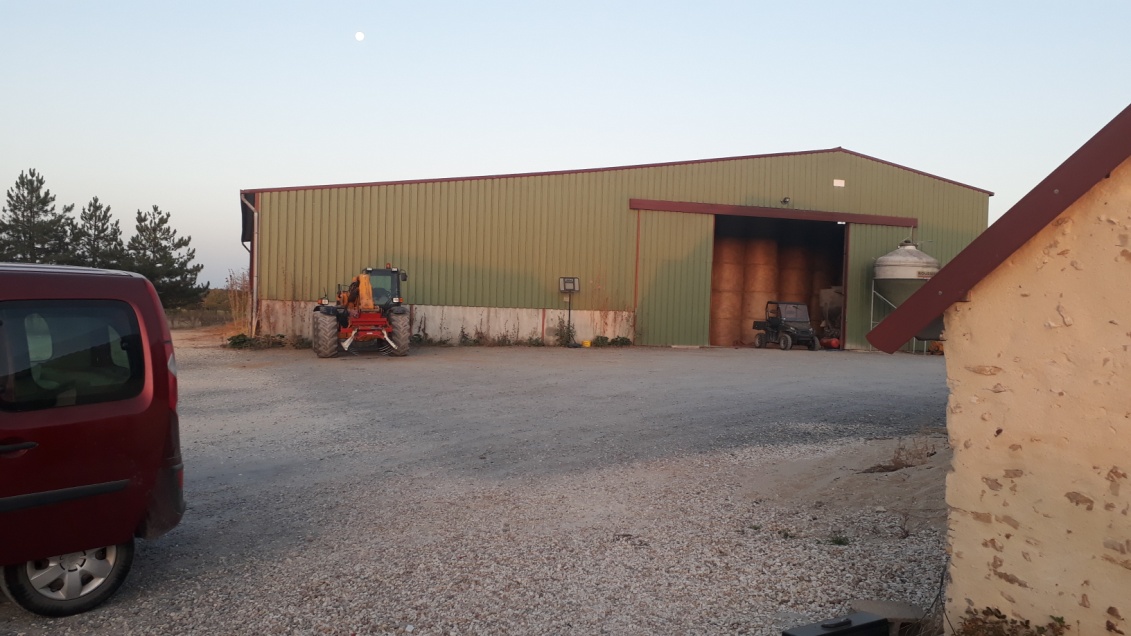 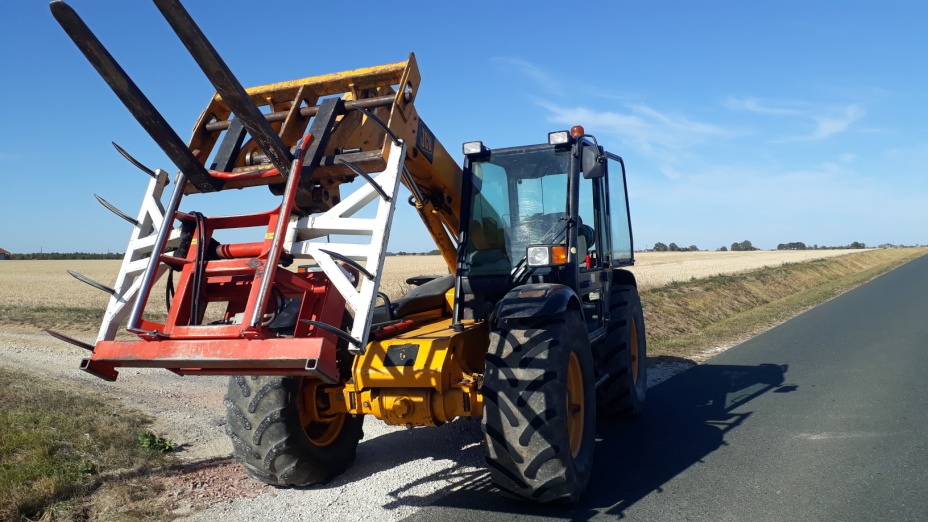 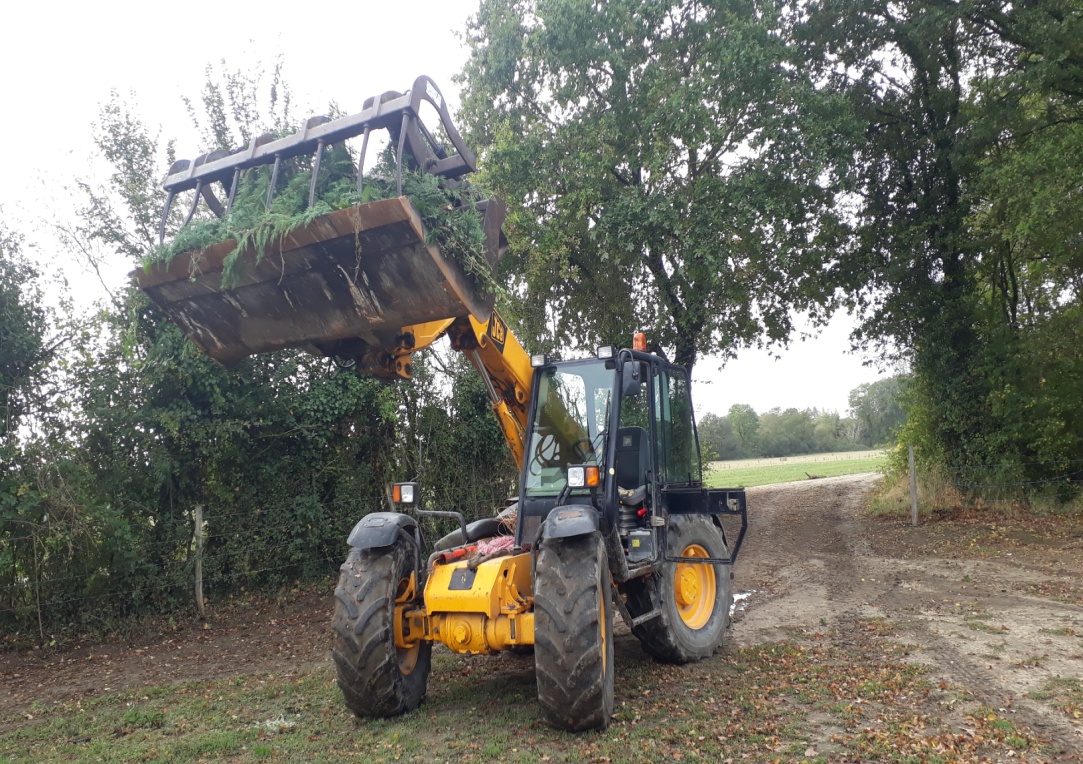 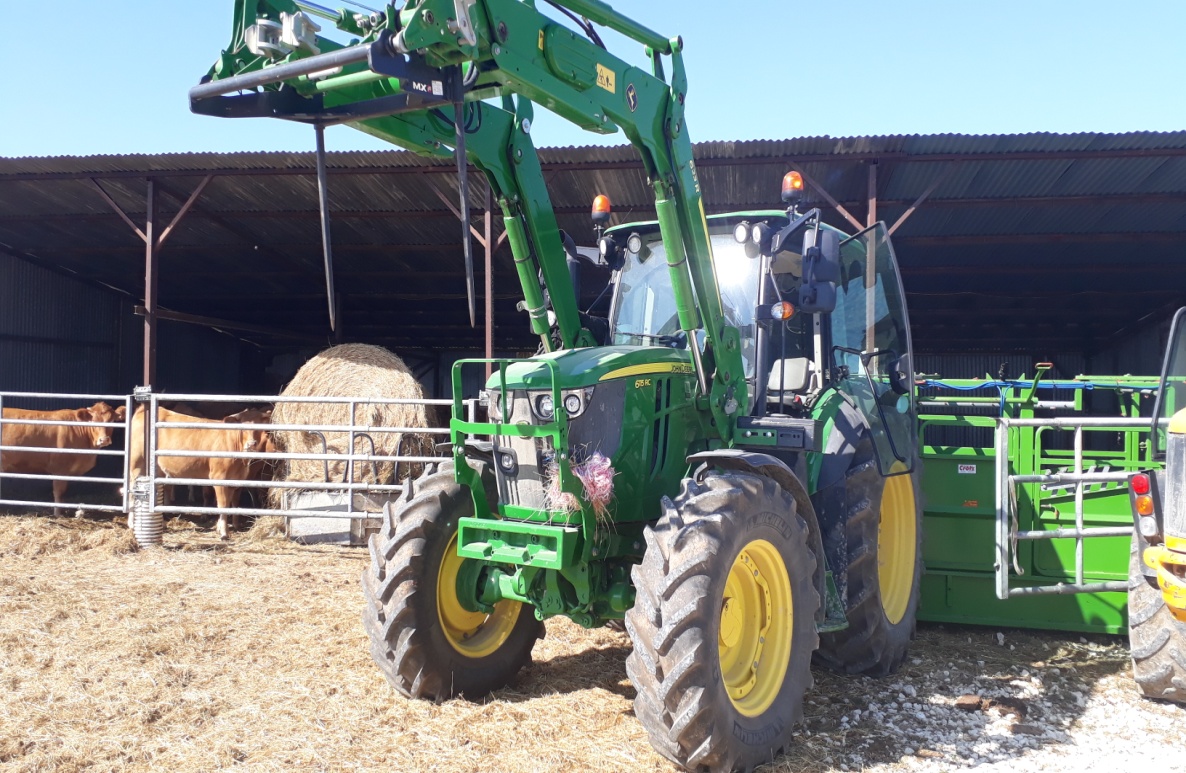 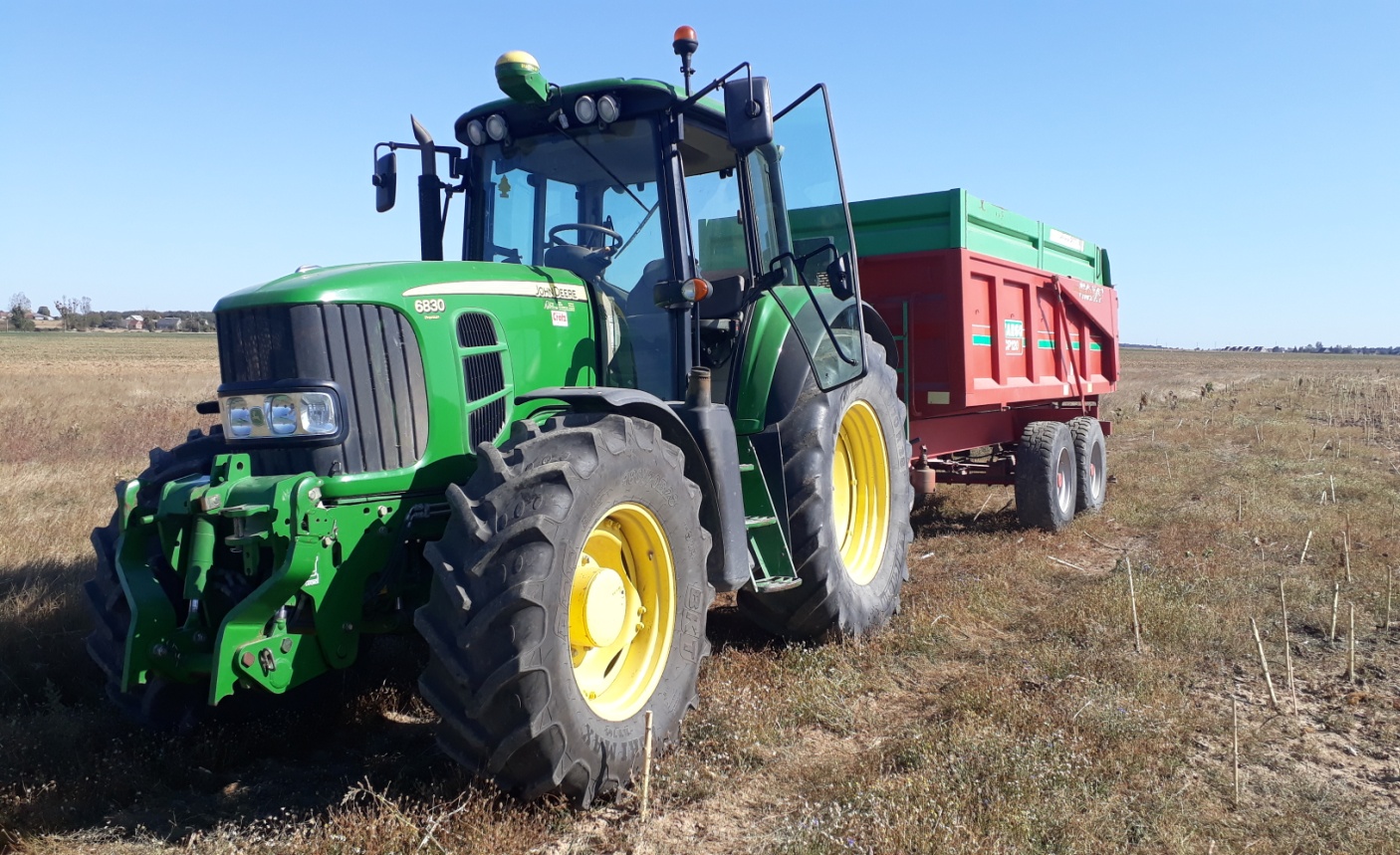 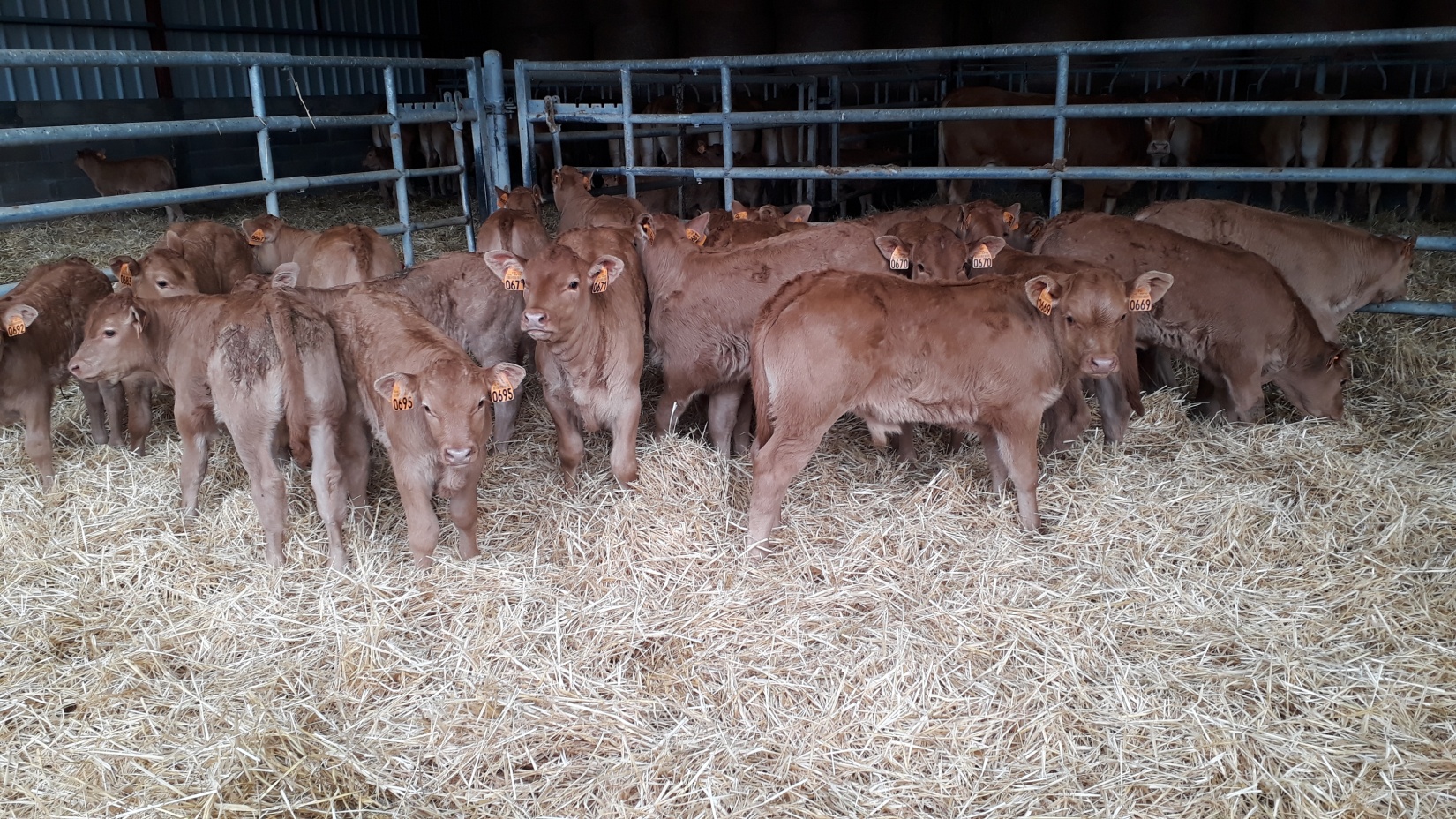 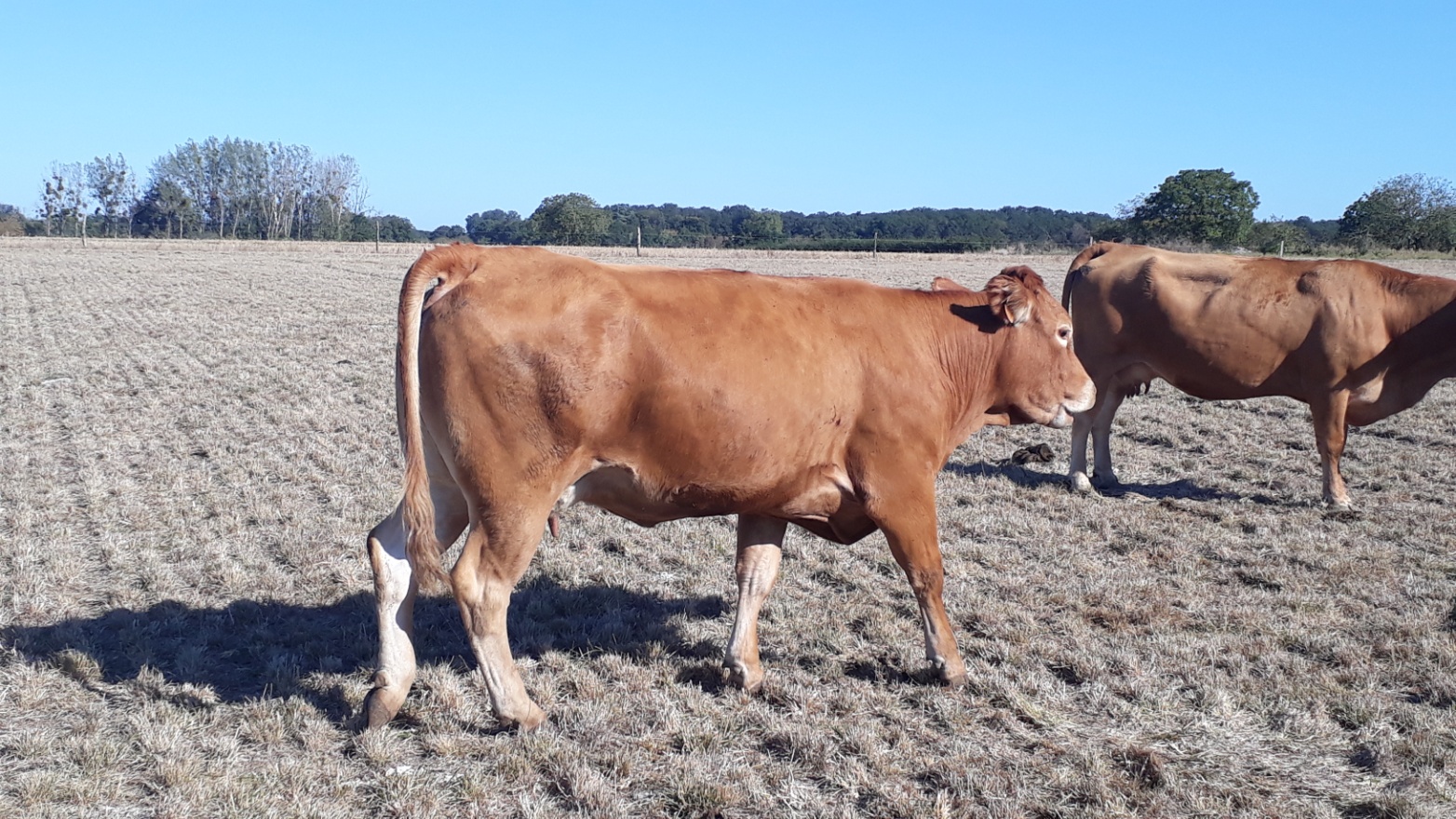 Práca
Rána boli rovnaké každé ráno som chodil kŕmiť kravy.
Počas dňa sme robili rôznu prácu
Údržba traktorov, oprava defektu, 
    mulčovanie strniska, žatva slnečnice, prevoz balíkov, dopúšťanie vody pre kravy, strihanie živých plotov a pod.
Víkendy
1. víkend: výlet po Paríži
2. víkend: návšteva zámku Chaumont
                         kúzelnicka šou v Blois
3. víkend: zábavný park Pou du Fou
                         oceán
                         soľné farmy
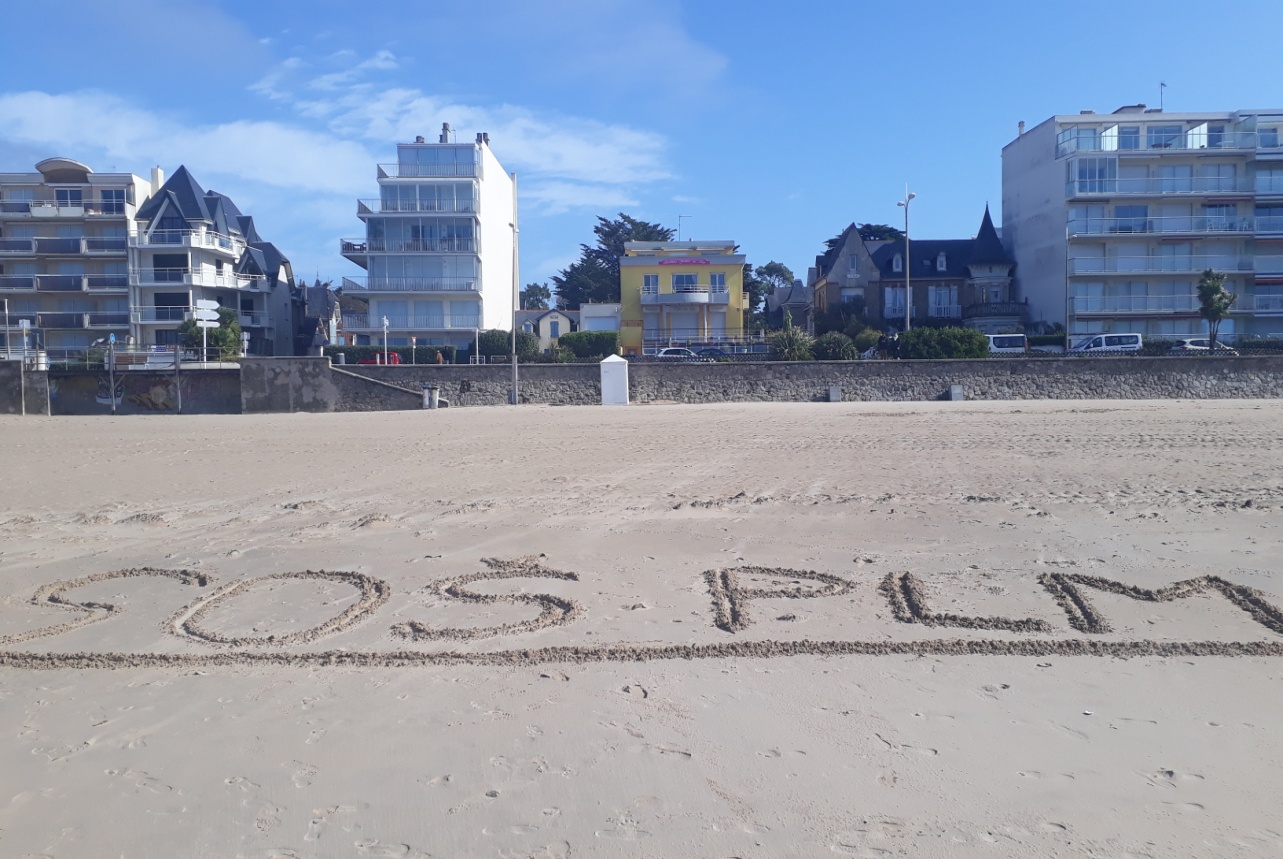 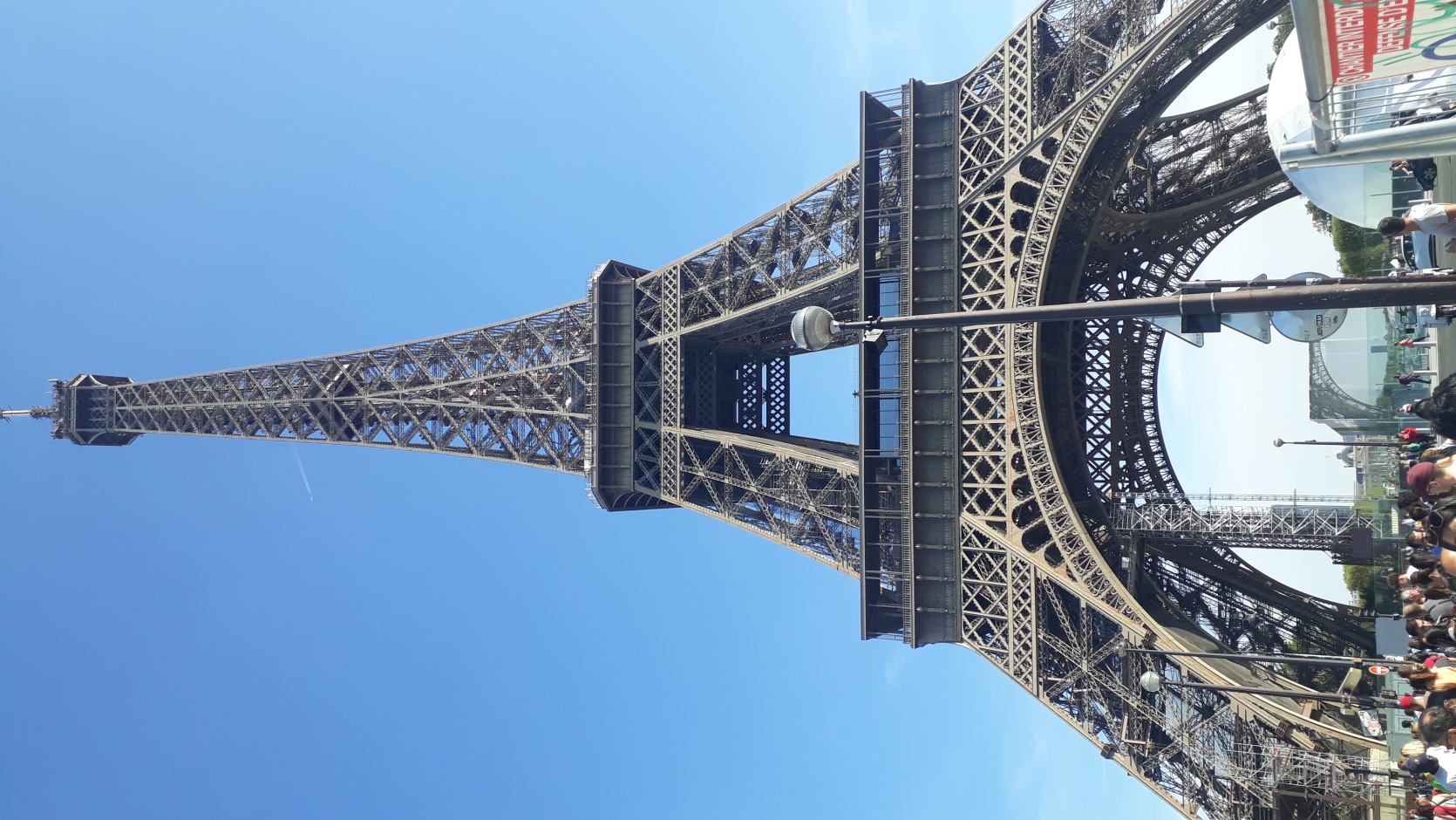 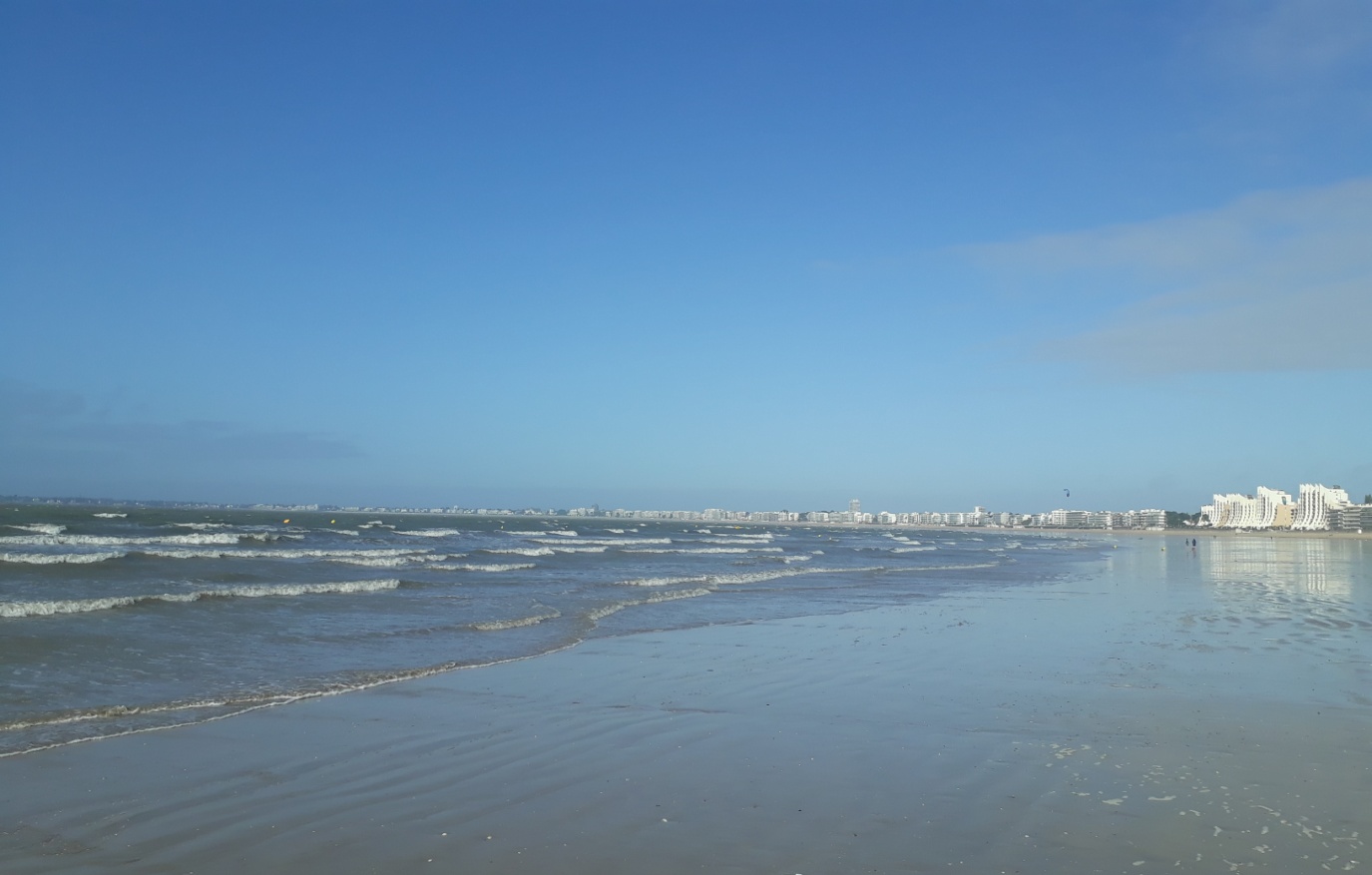 Plusy
Dobrá skúsenosť 
Poznanie inej kultúry 
Zdokonalenie v jazyku
Mínusy
Sú bordelári
ĎAKUJEM ZA POZORNOSŤ